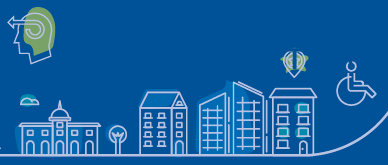 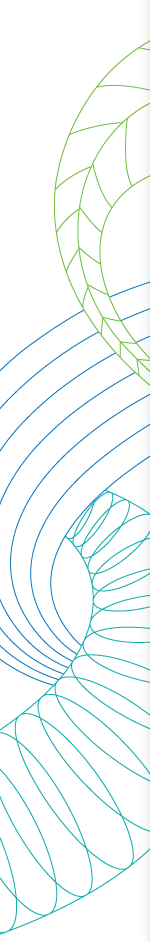 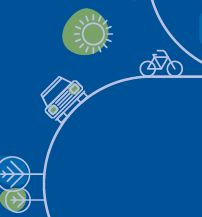 GPS-based travel surveys

AME / DEST
NGUYEN Minh Hieu
Mobilité et Transitions Numériques
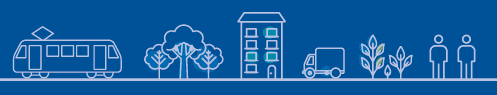 11 juillet 2017, Marne la Vallée
Séminaire de lancement
Why GPS-based travel surveys?
Inputs in terms of quality and volume of data:
Details never provided by those surveyed "classically":
Description of short trips
Choice of itinerary
Walking duration (start and end of trip), waiting duration, speed, etc.

Elimination of oversights descriptions of small trips
Extension of the survey period: About one week of data collected by GPS, compared to one day in a "classic" questionnaire

=>  Future directions for future mobility surveys
2
Un projet pour illustrer
Octobre 2012 – mai 2013
Octobre 2013 – mai 2014
Octobre 2014 – mai 2015
EDR-RA   V1
Vague 1
EDR-RA  V2
Vague 2
EDR-RA  V3
Vague 3
TOMOP Panel
Vague 1
TOMOP Panel
Vague 1
TOMOS
GPS
L’EDR-RA a field opportune for experiments
Continuous survey 
Reweighting of mobility surveys
Surveys using GPS receiver
...
Desire for a permanent mechanism for 
Observing and forecasting  mobility at regional level
Making passenger policy choices
Software development
Automatically obtaining knowledge (from big raw data) on

Filter / Reduce / Enrich GPS data
 Average number of trips (25.27 trips per week)
 Average length of a trip
More precise data over a longer period
Prompted recall assist to verify temporal and spatial precision of information
Two months of observation
Useful for travel demand modelling
Comparable with conventional surveys
Tables of travel pattern equivalent to outcome of conventional surveys
Future work program
Battery drainage
	In case of gathering 1 point every 3 seconds (when movement) and send data every 30 minutes, battery failed to operate during one week  
Quality of points collected by GPS
	Shortages of other useful ones: Number of visible GPS, HDOP, altitude
Holes in data sequence
	Blank in sequence of data due to lost signals
Statistical algorithms for further imputation
	- Improvement on procedures of trip mode and purpose detection
	- Dealing with non-response